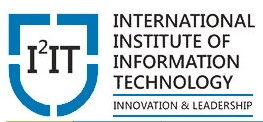 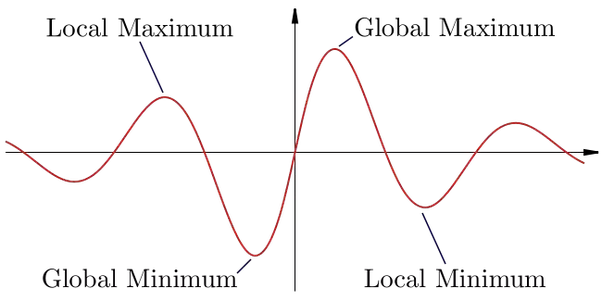 https://www.quora.com/What-is-the-difference-between-local-minima-maxima-and-absolute-minima-maxima
Hope Foundation’s International Institute of Information Technology, I²IT, P-14 Rajiv Gandhi Infotech Park, Hinjawadi, Pune - 411 057 
Tel - +91 20 22933441 / 2 / 3  |  Website - www.isquareit.edu.in ; Email - info@isquareit.edu.in
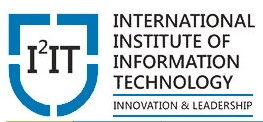 Engineering Mathematics-I

Maxima and Minima

Prepared by : Prof. Rupali Yeole
Hope Foundation’s International Institute of Information Technology, I²IT, P-14 Rajiv Gandhi Infotech Park, Hinjawadi, Pune - 411 057 
Tel - +91 20 22933441 / 2 / 3  |  Website - www.isquareit.edu.in ; Email - info@isquareit.edu.in
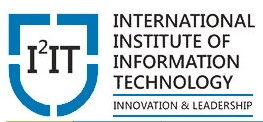 Maxima and Minima of Functions of Two Independent Variables
Let           be a function of two independent variables     and     , which is continuous for all values of     and      in the neighborhood of         i.e.                   be a point in its neighborhood which lies inside the region      .
Hope Foundation’s International Institute of Information Technology, I²IT, P-14 Rajiv Gandhi Infotech Park, Hinjawadi, Pune - 411 057 
Tel - +91 20 22933441 / 2 / 3  |  Website - www.isquareit.edu.in ; Email - info@isquareit.edu.in
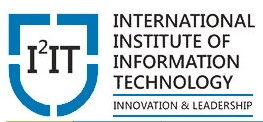 The point          is called a point of relative minimum,
    if                                   for all        
    Then             is called the relative minimum value.
The point          is called a point of relative maximum, 
     if                                  for all        
    Then             is called the relative minimum value.
Hope Foundation’s International Institute of Information Technology, I²IT, P-14 Rajiv Gandhi Infotech Park, Hinjawadi, Pune - 411 057 
Tel - +91 20 22933441 / 2 / 3  |  Website - www.isquareit.edu.in ; Email - info@isquareit.edu.in
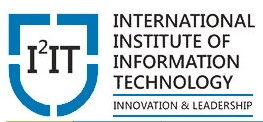 Stationary point: The point at which function is either maximum or minimum is known as stationary point. 

Extreme Value: The value of the function at stationary point is known as extreme value of the function           .
Hope Foundation’s International Institute of Information Technology, I²IT, P-14 Rajiv Gandhi Infotech Park, Hinjawadi, Pune - 411 057 
Tel - +91 20 22933441 / 2 / 3  |  Website - www.isquareit.edu.in ; Email - info@isquareit.edu.in
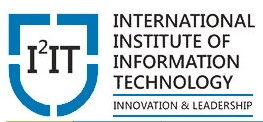 Working Rule
To determine the maxima and minima  (extreme values) of a function 
Step I : Solve     
                                             simultaneously for       &
 
Step II: Obtain the values of
Hope Foundation’s International Institute of Information Technology, I²IT, P-14 Rajiv Gandhi Infotech Park, Hinjawadi, Pune - 411 057 
Tel - +91 20 22933441 / 2 / 3  |  Website - www.isquareit.edu.in ; Email - info@isquareit.edu.in
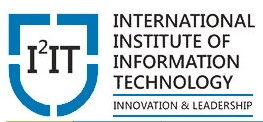 Step III:
If                   &             at          , then           is maximum at           & maximum value of the function is           .
If                   &             at          , then           is maximum at           & maximum value of the function is           .
If                   at          , then           is neither maximum nor minimum at           .Such  point is called Saddle Point.
If                   at          , then  no conclusion can be made about the extreme values of            & further investigation is required.
Hope Foundation’s International Institute of Information Technology, I²IT, P-14 Rajiv Gandhi Infotech Park, Hinjawadi, Pune - 411 057 
Tel - +91 20 22933441 / 2 / 3  |  Website - www.isquareit.edu.in ; Email - info@isquareit.edu.in
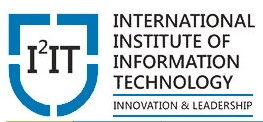 Example 1
Q.1  Discuss the maxima and Minima of the function
Answer: Let 	                               
Step I: For extreme values
Hope Foundation’s International Institute of Information Technology, I²IT, P-14 Rajiv Gandhi Infotech Park, Hinjawadi, Pune - 411 057 
Tel - +91 20 22933441 / 2 / 3  |  Website - www.isquareit.edu.in ; Email - info@isquareit.edu.in
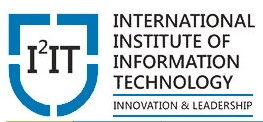 Therefore stationary point is            .
Step II:
Hope Foundation’s International Institute of Information Technology, I²IT, P-14 Rajiv Gandhi Infotech Park, Hinjawadi, Pune - 411 057 
Tel - +91 20 22933441 / 2 / 3  |  Website - www.isquareit.edu.in ; Email - info@isquareit.edu.in
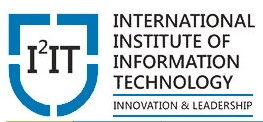 Step III: At  

                                                                   
Hence            is maximum at
Hope Foundation’s International Institute of Information Technology, I²IT, P-14 Rajiv Gandhi Infotech Park, Hinjawadi, Pune - 411 057 
Tel - +91 20 22933441 / 2 / 3  |  Website - www.isquareit.edu.in ; Email - info@isquareit.edu.in
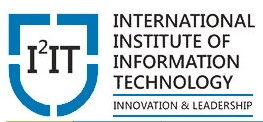 THANK YOU
For further details please contact
RUPALI YEOLE
Department of Applied Sciences & Engineering
Hope Foundation’s 
International Institute of Information Technology, I²IT
P-14, Rajiv Gandhi Infotech Park, MIDC Phase 1, Hinjawadi, Pune – 411 057
www.isquareit.edu.in 
Phone : +91 20 22933441 / 2 / 3
rupaliy@isquareit.edu.in  | info@isquareit.edu.in